Lewis Structures
Crash Course
Covalent Bonding
Sharing electrons between atoms

One line = SINGLE BOND = 2 electrons
Two lines = DOUBLE BOND = 4 electrons
Three lines = TRIPLE BOND = 6 electrons
Multiple Covalent Bonds
Octet Rule
Atoms tend to share electrons to get an “octet”

Octet – 8 electrons in the outer (valence) shell
“Full” outer shell
Noble gas configuration
Octet Exceptions
Hydrogen
  sortof
Deficient Atoms
B, Be, Al
Octet Expansions
Period 3+ and Groups 15-18
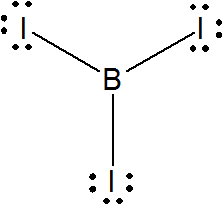 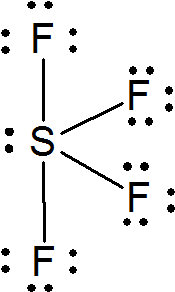 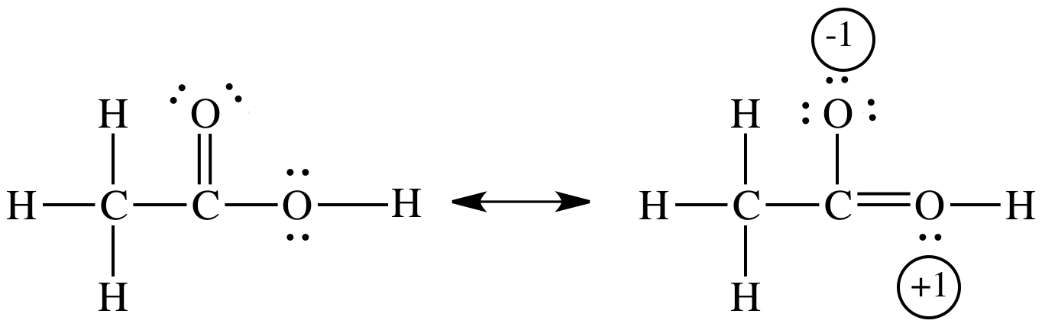